vjETAR I SUNCE
IZRADILA: EMA SABLJIĆ 3.c
SUNCE
Sunce je zvijezda u centru našeg sunčevog sustava  
Sunce je savršena kugla   
Promjer je oko 1 392 000 km, što je za 109 puta više od Zemlje 
U središtu Sunca nalazi se izvor energije gdje doseže visku temperaturu
jeste li znali…
Sunce je nestalo prije 4,57 milijarde godina 
Sunce je nastalo kao treća zvjezdana generacija skupljanjem međuzvjezdanih tvari 
Danas sunce zrači za trećinu više nego što je zračilo u početku 
Smatra se da će Zemlja postati nenastanjiva (neće se moći živjeti na njoj)za manje od milijarde godina
Zavirimo u unutrašnjost sunca
o sunčevom sustavu
Sunčev sustav i planeti:
Sunce 
Mars 
Merkur 
Venera 
Jupiter 
Saturn 
Uran 
Neptun 
Zemlja (3. po redu od  Sunca)
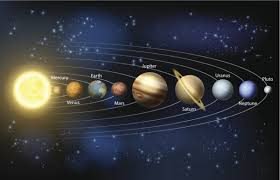 Koliko je sunce zdravo..
Sunce je izvor života za žive bića na Zemlji 
Znavstvenici na upozoravaju na povećan rizik od tumora kože uslijed izlaganja Suncu
Sunce zrači ultraljubičastim zračenje (ŠTITE SE KREMOM I ŠEŠIROM)
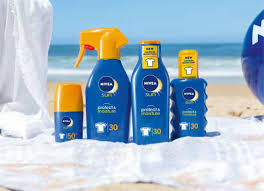 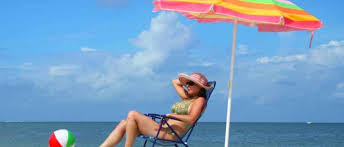 Umjereno izlaganje suncu pomaže u proizvodnji vitamina D 
Uv-B zrake su odgovorne za proizvodnju vitamina D u ljudskoj koži 
Vitamin D važan je za regulaciju kalcija i apsorpciju fosfora 
Važan za održavanje zdravih kostiju i zubi te ima zaštitni učinak protiv bolesti kao što su rak, šećerna bolest tip II
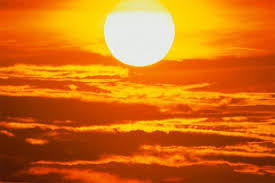 VJETAR
Vjetar je pretežno vodoravno strujanje zraka, relativno prema zemljinoj površini 
Pod smjerom vjetra podrazumijeva se strana svijeta odakle vjetar puše
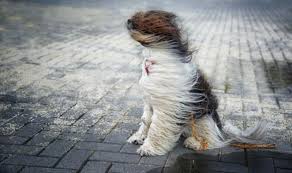 NastaNak vjetra
Vjetar je posljedica:
Razlike tlaka između dvaju područja (vjetar struji od područja višega tlaka i to je jači što je ta razlika veća ) 
Zemljine vrtnje ili rotacije 
Centrifugalne sile kada su putanje čestica zraka zakrive
Sile trenja
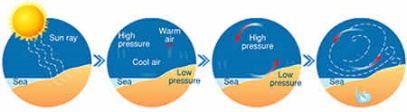 Brzine vjetra
Brzina vjetra kreću se od tišine do veoma velikih brzina 
U slojevima pri tlu brzina vjetra na primjer brzina bure na našoj obala, može doseći 180 km/h 
Na Antartiku pojedini udar vjetra i do 90 m/s (324 km/h) 
1934. godine izmjerena je u SAD-u na Mount Washingtonu brzina vjetra od (414 km/h)
Brzina vjetra mijenja s visinom
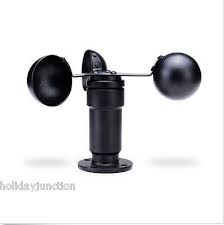 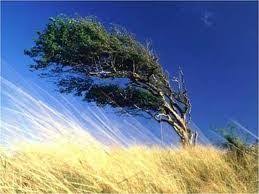